Langes 19. Jahrhundert und Zwischenkriegszeit in europäischer Perspektive
Prof. Dr. Dietmar Neutatz
Möglichkeiten des Zugriffs auf europäische Geschichte
Großräume
Inhalte
21.07.2016
Das 19. Jahrhundert
2
Nationalismus und Liberalismus als europäische Phänomene
Die Amerikanische und Französische Revolution als Epochenwende
Nationalismus als Ausstrahlung und Wechselwirkung
Freiheit als gemeinsames Anliegen
21.07.2016
Das 19. Jahrhundert
3
Abbildung: „Das Hambacher Fest am 27. Mai 1832“. Ölgemälde von Hans Mocznay, vermutlich aus dem Jahre 1948, basierend auf einer Lithographie aus dem Jahre 1832.
 hier online einsehbar
21.07.2016
Das 19. Jahrhundert
4
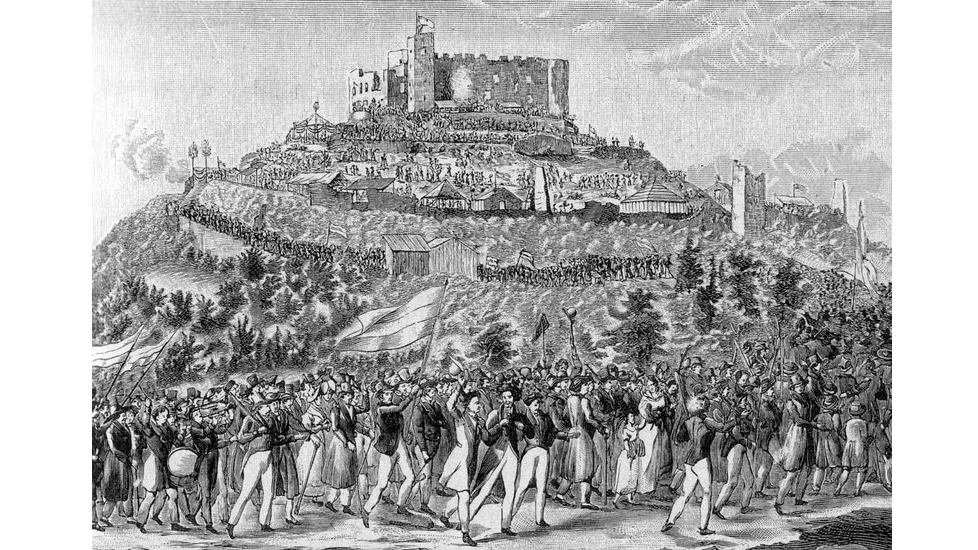 „Zug auf das Schloss Hambach“. Federlithographie, vermutlich von Erhard Josef Brenzinger, erschienen 1832 als Beilage zur Zeitschrift „Der Zeitgeist“.
21.07.2016
Das 19. Jahrhundert
5
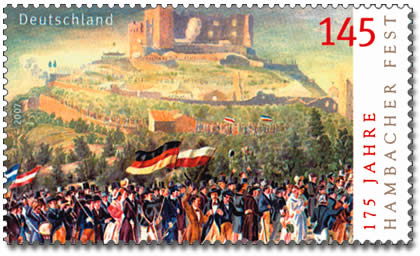 Briefmarke zum 175-jährigen Jubiläum des Hambacher Festes, basierend auf einem Gemälde von Hans Mocznay, 1948.
21.07.2016
Das 19. Jahrhundert
6
Nationalismus und Liberalismus als europäische Phänomene
Die Amerikanische und Französische Revolution als Epochenwende
Nationalismus als Ausstrahlung und Wechselwirkung
Freiheit als gemeinsames Anliegen
Die Revolution von 1848 und die Konkurrenz der Nationalismen
21.07.2016
Das 19. Jahrhundert
7
Karte: Revolutionen in Europa 1848.
 hier online einsehbar
21.07.2016
Das 19. Jahrhundert
8
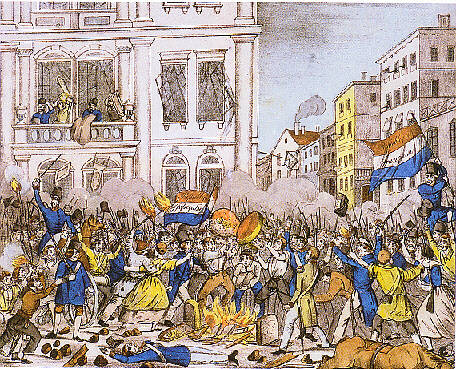 Berlin 1848. Straßenkämpfe am Alexanderplatz, Lithographie.
Paris 1848. „Erstürmung der Tuilerien in Paris, am 24. Februar 1848, Mittags XI Uhr“. Kolorierte Kreide- und Feder-lithographie, Karlsruhe, Badisches Landesmuseum.
21.07.2016
Das 19. Jahrhundert
9
Ludwik Mierosławski
ca. 1840
21.07.2016
Das 19. Jahrhundert
10
Wilhelm Jordan
vermutlich 1885
21.07.2016
Das 19. Jahrhundert
11
Die Krise der Demokratie in der Zwischenkriegszeit
Karte: Politische Systeme in Europa nach dem Ende des Ersten Weltkrieges 1919, in: Der große Ploetz. Atlas zur Weltgeschichte, Köln 2014, S. 185.
21.07.2016
Das 19. Jahrhundert
12
Karte: Politische Systeme in Europa am Vorabend des Zweiten Weltkrieges 1939, in: Der große Ploetz. Atlas zur Weltgeschichte, Köln 2014, S. 186.
21.07.2016
Das 20. Jahrhundert
13
Die Krise der Demokratie in der Zwischenkriegszeit
Diktatur als Antwort auf Krisenerscheinungen
21.07.2016
Das 19. Jahrhundert
14
Exkurs: Die Neuordnung Ostmitteleuropas nach dem Ersten Weltkrieg
Karte: Sprachverteilung und politische Grenzen in Europa, in: Historischer Weltaltlas (Lizenzausgabe Putzger-Atlas, 102. Aufl. Berlin 1997), Wiesbaden 2011, S. 99.
 hier online einsehbar
21.07.2016
Das 19. Jahrhundert
15
Karte: Europa nach dem Ersten Weltkrieg, in: Der große Ploetz. Atlas zur Weltgeschichte, Köln 2014, S. 184.
 alternative Karte, hier online einsehbar
21.07.2016
Das 20. Jahrhundert
16
Die Krise der Demokratie in der Zwischenkriegszeit
Diktatur als Antwort auf Krisenerscheinungen
Fallbeispiel Polen
21.07.2016
Das 19. Jahrhundert
17
Karte: Polen im 20. Jahrhundert, in: Putzger Wandkarten, Berlin 1961.
 alternative Karte, online verfügbar
Karte: Das Eisenbahnnetz vor 1914, in: Włodzimierz Borodziej, Geschichte Polens im 20. Jahrhundert, München 2010, S. 483.
21.07.2016
Das 19. Jahrhundert
19
Karte © Mariusz Paździora, Quelle: https://commons.wikimedia.org/wiki/File:Poland1937linguistic.jpg
21.07.2016
Das 19. Jahrhundert
20
Abbildung: Józef Piłsudski
 hier online einsehbar
21.07.2016
Das 19. Jahrhundert
21